Совершенно неразумен тот, кто считает необходимым учить детей не в той мере, в какой они могут усваивать, а в какой только сам он желает.           
                                                            Ян Амос Каменский
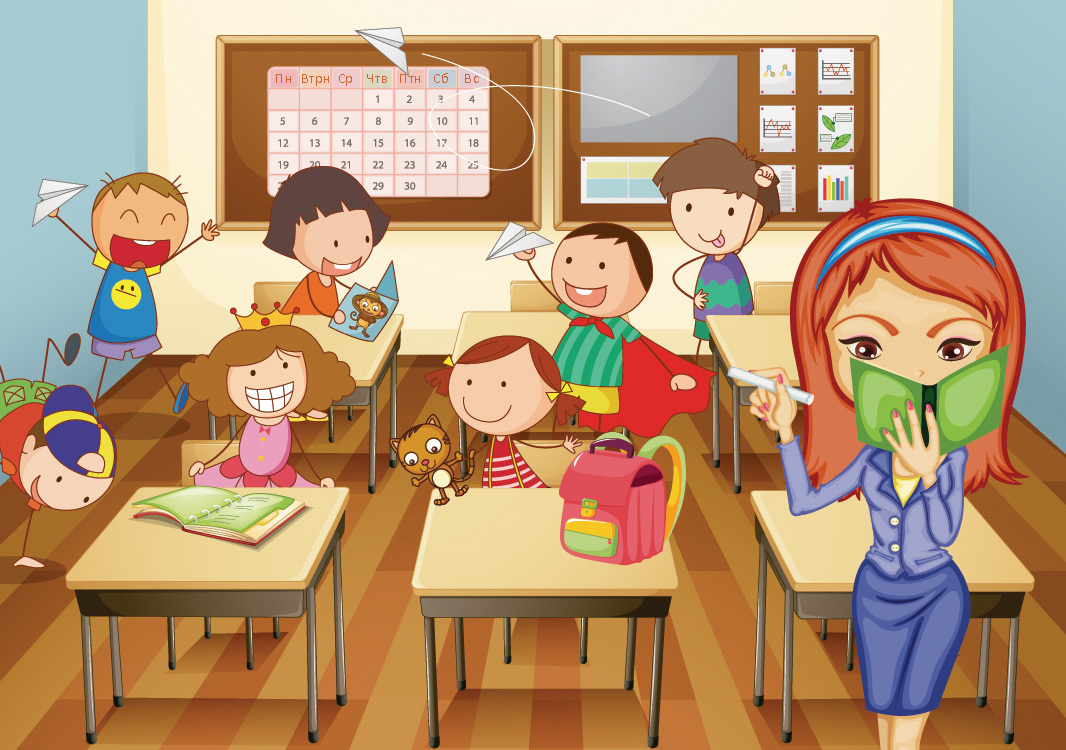 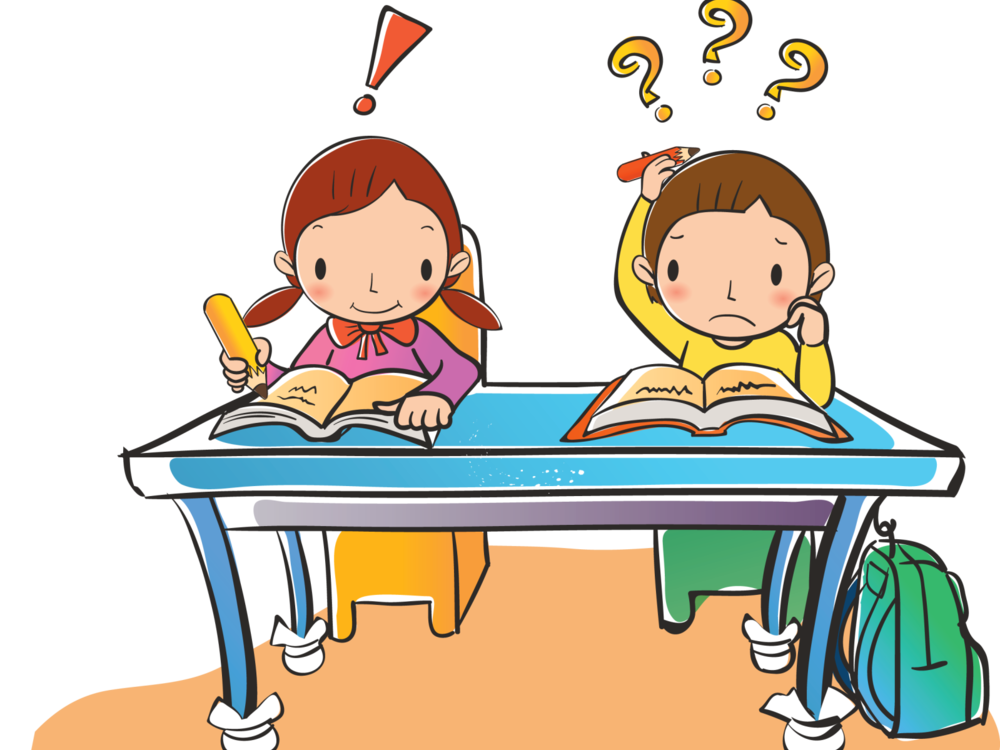 Тема: «Опережающее обучение»
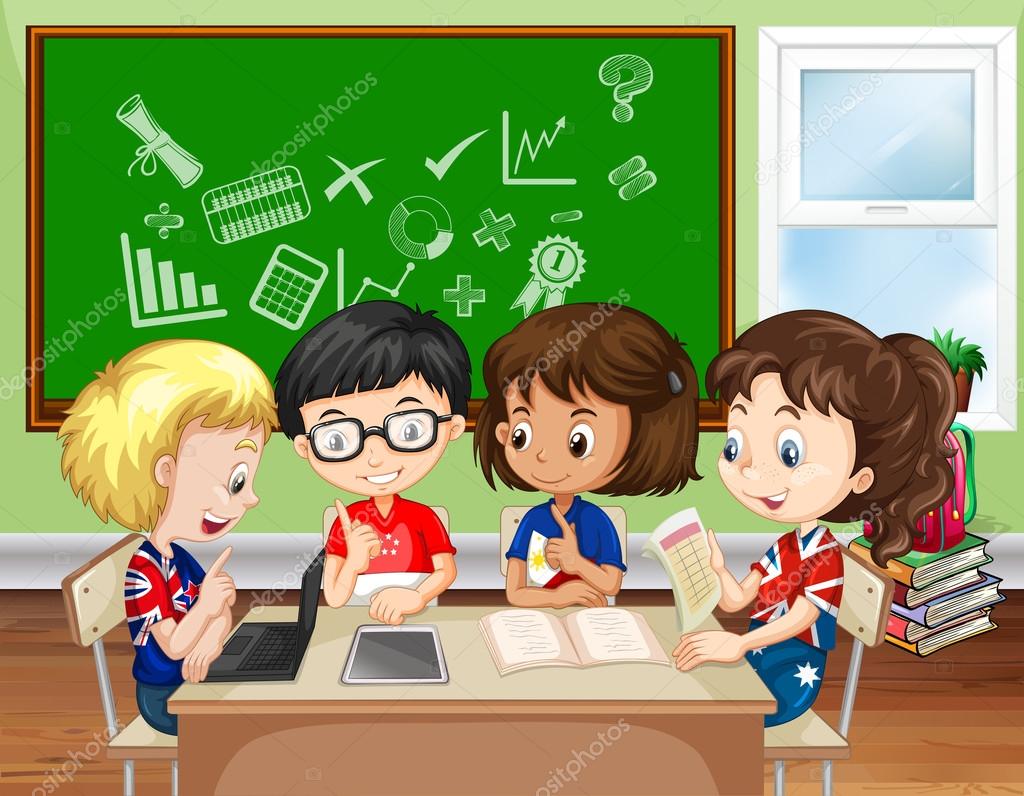 Опережающее обучение – это вид обучения, при котором краткие основы темы даются преподавателем до того, как начнется изучение ее по программе.
Цель такого предварительного ознакомления с новым материалом в реализации одного из важнейших педагогических принципов – принципа преемственности и перспективности, так как успех в освоении новых знаний, умений и навыков в значительной степени зависит от того, насколько этот принцип реализуется в процессе обучения.
Три этапа усвоения материала:
1) медленное последовательное знакомство с новыми понятиями, раскрытие темы; 

2) уточнение новых понятий, их обобщение, применение; 

3) использование сэкономленного времени (создавшегося опережения).
Деление детей на группы